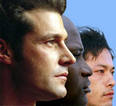 Окружающий мир, 1 класс.
Мы – такие разные.
Разные по внешнему виду
На земле все люди делятся на :
3 расы
негро-
идная
монголо-идная
европе-оидная
Негроидная раса
Для этих людей характерен темный цвет кожи, курчавые волосы, широкий нос.
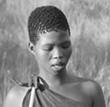 Негроидная раса
Представители этой расы проживают в самом жарком поясе планеты.
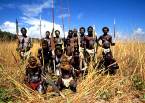 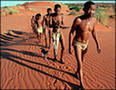 Монголоидная раса
Для этих людей характерен желтый цвет кожи, темные прямые волосы, узкий разрез глаз, невысокий рост.
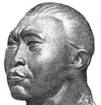 Монголоидная раса
Внешний вид человека связан с местом его проживания. Природные условия накладывают свой отпечаток.
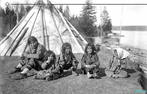 Европеоидная раса
Для людей этой расы характерен светлый цвет кожи, волосы и глаза от светлых оттенков до темных.
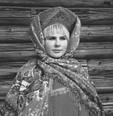 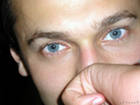 В чем различия?
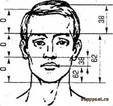 История возникновения рас
Существует 3 гипотезы:
Заселение планеты представителями разных цивилизаций
Религиозная версия: сыновья Ноя – Сим, Хам, Афет
Эволюционная версия Дарвина: внешний вид – результат работы природы
Разные по возрасту
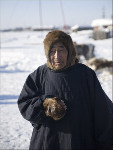 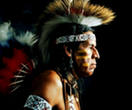 Разные по традициям и обычаям
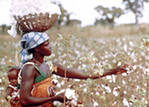 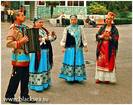 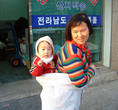 Разные по вере
С древних времен люди поклоняются силам природы, отождествляя их с различными богами.
3 мировых религии
православие
мусульманство
буддизм
Разные по профессии
Человек - человек
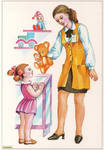 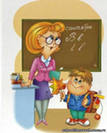 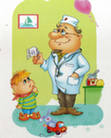 Разные по профессии
Человек - человек
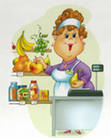 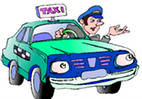 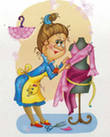 Разные по профессии
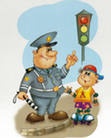 Человек - человек
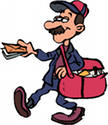 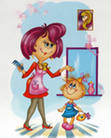 Разные по профессии
Человек - природа
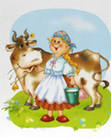 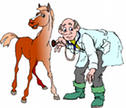 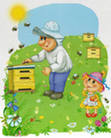 Разные по профессии
Человек - техника
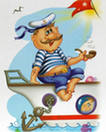 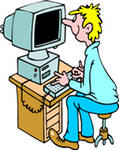 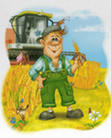 Разные по профессии
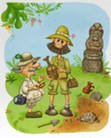 Человек - наука
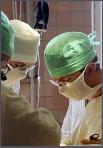 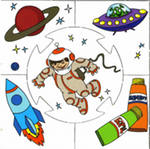 Разные по професии
Человек - творчество
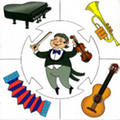 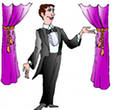 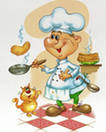 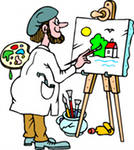 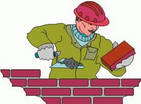 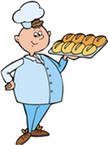 Мы  - такие разные
Но несмотря на это, мы – жители одной планеты, поэтому наша общая цель: сберечь её и сохранить.
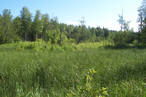 Мы – такие разные
Но несмотря на это, мы – жители одной страны, одного города, одного поселка, поэтому мы должны друг друга уважать и относится  с уважением к другим культурам, традициям и обычаям.
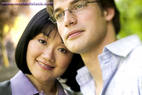